4500
4000
3500
tropical
rain forest
3000
temperate
rain forest
2500
Annual Precipitation (mm)
tropical
seasonal
forest
2000
temperate
forest
1500
boreal 
forest
1000
woodland
thorn scrub
savanna
shrubland
500
grassland
tundra
desert
0
30
25
20
15
10
5
0
-5
-10
-15
Annual Mean Temperature (C)
Figure 24.1
Ecological Climatology © 2008 G. Bonan
140
120
Tropical
100
Wet savanna
Savanna
Subtropical
80
Annual Net Radiation, Rn (W m-2)
Forest
Steppe
60
Mid-latitude
deciduous
Steppe, prairie
Semidesert
Desert
40
Needleleaf
20
Tundra
0
0.0
0.5
1.0
2.0
2.5
1.5
3.0
Radiative Dryness Index (Rn/P)
Figure 24.2
Ecological Climatology © 2008 G. Bonan
62.5
0.125
125
0.25
0.50
250
Altitudinal
Regions
Latitudinal
Regions
500
1.00
nival
polar
Potential Evapotranspiration Ratio
1.5
1.5
Annual Precipitation (mm)
1000
dry
tundra
moist
tundra
wet
tundra
rain
tundra
2.00
subpolar
alpine
3
3
2000
4.00
dry 
scrub
moist
forest
wet
forest
rain
forest
boreal
subalpine
desert
6
6
Annual Mean Biotemperature (oC)
4000
8.00
desert
scrub
moist
forest
wet
forest
rain
forest
cool
temperate
desert
steppe
montane
12
12
16.00
8000
wet
forest
rain
forest
desert
scrub
thorn
woodland
dry
forest
moist
forest
lower
montane
warm temperate
or subtropical
desert
24
24
rain
forest
dry
forest
wet
forest
thorn
woodland
moist
forest
desert
scrub
very dry
forest
desert
32.00
subhumid
humid
perhumid
superhumid
tropical
superarid
perarid
arid
semiarid
1.00
0.50
0.25
0.125
2.00
32.00
16.00
8.00
4.00
Figure 24.3
Ecological Climatology © 2008 G. Bonan
3000
2500
2000
1500
NPP (g m-2 yr-1)
1000
500
0
-15
-10
-5
0
5
10
15
20
25
30
Annual Mean Temperature (C)
3000
2500
2000
1500
NPP (g m-2 yr-1)
1000
500
0
0
500
1000
1500
2000
2500
3000
3500
4000
Annual Precipitation (mm)
3000
2500
2000
1500
NPP (g m-2 yr-1)
1000
500
0
0
200
400
600
800
1000
1200
1400
Annual Evapotranspiration (mm)
Figure 24.4
Ecological Climatology © 2008 G. Bonan
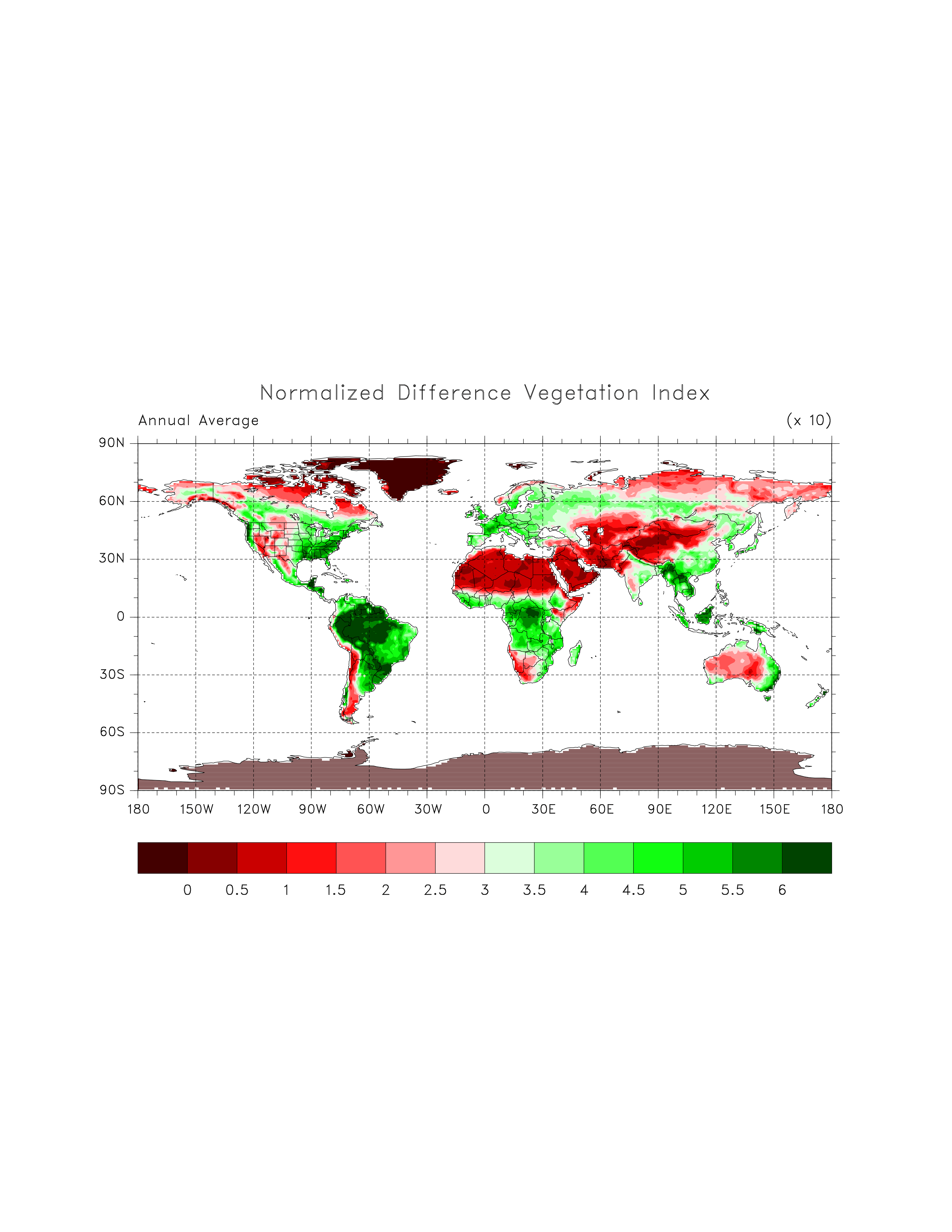 Figure 24.5
Ecological Climatology © 2008 G. Bonan
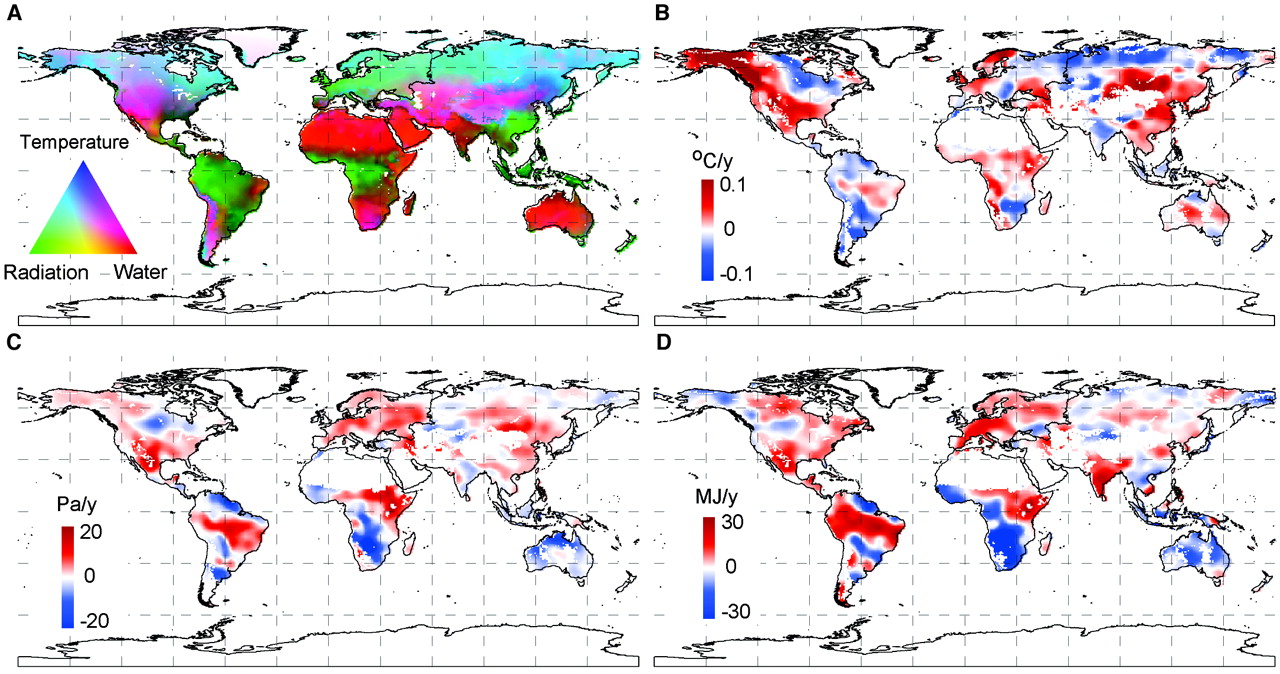 Figure 24.6
Ecological Climatology © 2008 G. Bonan
1600
800
Minimum Precipitation (mm yr-1)
Vegetation Height
400
200
0
1
2
3
5
9
Desert
Grass
Shrub
Savanna
Temperate Forest
Tropical Forest
Leaf Area Index (m2 m-2)
Figure 24.7
Ecological Climatology © 2008 G. Bonan
Cumulative Root Fraction
0.00
0.25
0.50
0.75
1.00
0.00
0.25
0.50
0.75
1.00
0.00
0.25
0.50
0.75
1.00
0
0
0
50
50
50
100
100
100
Tundra
30 cm: 93%
Deepest: 0.5 m
Root-to-Shoot: 6.6
Boreal Forest
30 cm: 83%
Deepest: 2.0 m
Root-to-Shoot: 0.32
Temperate Grassland
30 cm: 83%
Deepest: 2.6 m
Root-to-Shoot: 3.7
150
150
150
200
200
200
0.00
0.25
0.50
0.75
1.00
0.00
0.25
0.50
0.75
1.00
0.00
0.25
0.50
0.75
1.00
0
0
0
50
50
50
Soil Depth (cm)
100
100
100
Tropical Decid. Forest
30 cm: 70%
Deepest: 3.7 m
Root-to-Shoot: 0.34
Tropical Ever. Forest
30 cm: 69%
Deepest: 7.3 m
Root-to-Shoot: 0.19
Temp. Decid. Forest
30 cm: 65%
Deepest: 2.9 m
Root-to-Shoot: 0.23
150
150
150
200
200
200
0.00
0.25
0.50
0.75
1.00
0.00
0.25
0.50
0.75
1.00
0.00
0.25
0.50
0.75
1.00
0
0
0
50
50
50
100
100
100
Temp. Conif. Forest
30 cm: 52%
Deepest: 3.9 m
Root-to-Shoot: 0.18
Desert
30 cm: 53%
Deepest: 9.5 m
Root-to-Shoot: 0.7, 4.5
Tropical Savanna
30 cm: 57%
Deepest: 15.0 m
Root-to-Shoot: 0.7
150
150
150
200
200
200
Figure 24.8
Ecological Climatology © 2008 G. Bonan
Broadleaf deciduous
Broadleaf deciduous
Broadleaf evergreen
Broadleaf evergreen
Needleleaf deciduous
Needleleaf deciduous
Needleleaf evergreen
Needleleaf evergreen
1000
1000
900
900
800
800
700
700
600
600
Litterfall (g m-2 yr-1)
Litterfall (g m-2 yr-1)
500
500
400
400
300
300
200
200
100
100
0
0
0
5
10
15
20
25
30
0
500
1000
1500
2000
2500
3000
Annual Mean Temperature (C)
Annual Precipitation (mm)
Figure 24.9
Ecological Climatology © 2008 G. Bonan
Desert
100
Grassland
Agriculture
90
Marsh
80
Tundra
Mass Remaining (%)
Broadleaf forest
70
Conifer forest
60
Tropical forest
50
-10
-5
0
5
10
15
20
25
30
Annual Mean Temperature (C)
100
90
80
Mass Remaining (%)
70
60
50
0
250
500
750
1000
1250
1500
Annual Evapotranspiration (mm)
100
90
80
Mass Remaining (%)
70
60
50
0
1000
2000
3000
4000
Annual Precipitation (mm)
Figure 24.10
Ecological Climatology © 2008 G. Bonan
Boreal Forest
Deciduous Forest
0
2
4
6
8
Thousands Of Years Before Present
10
12
14
16
Fir
Ash
Oak
Pine
Spruce
Hickory
Hornbeam
0
25
50
75
100
Pollen (%)
Figure 24.11
Ecological Climatology © 2008 G. Bonan
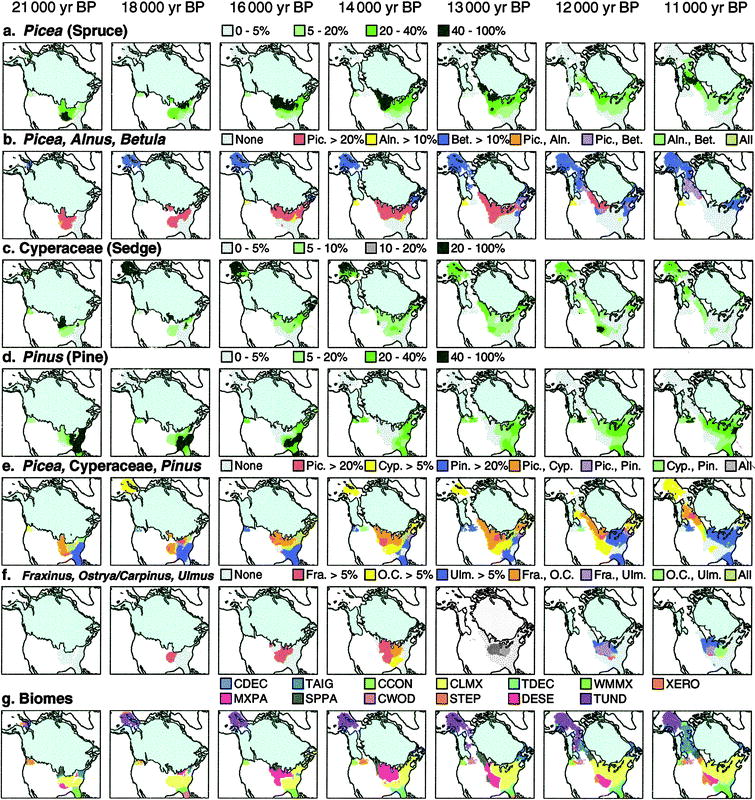 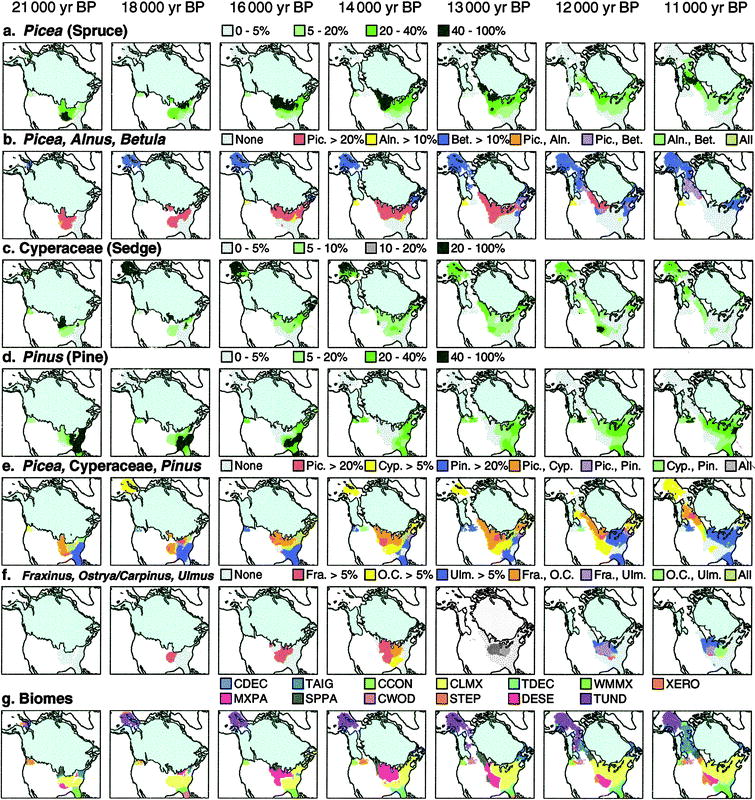 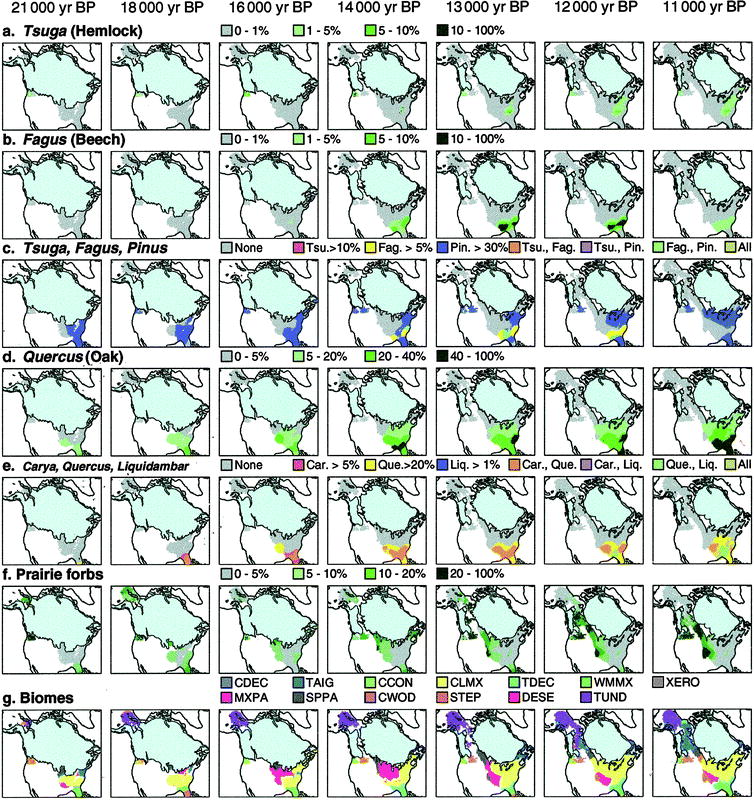 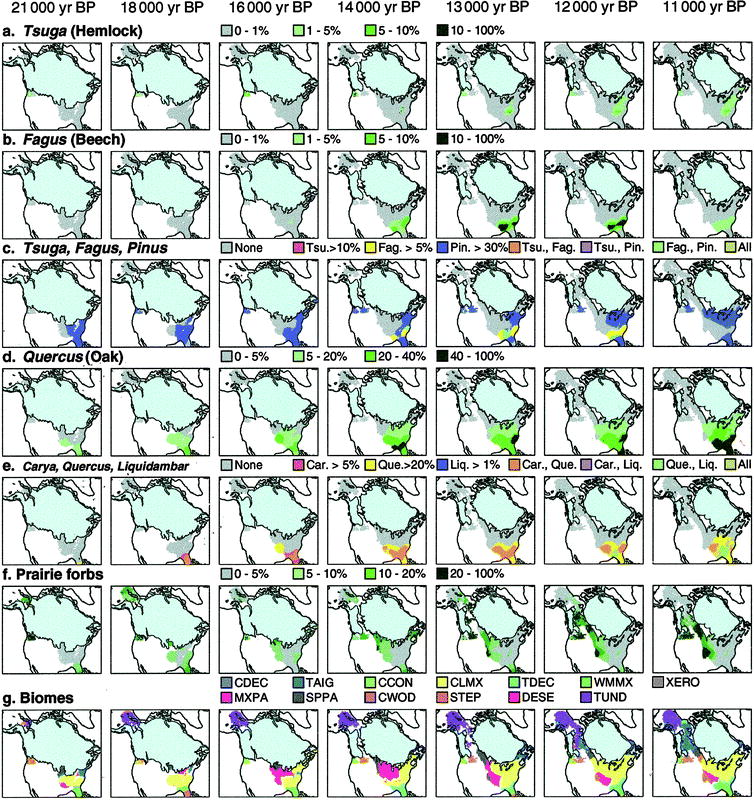 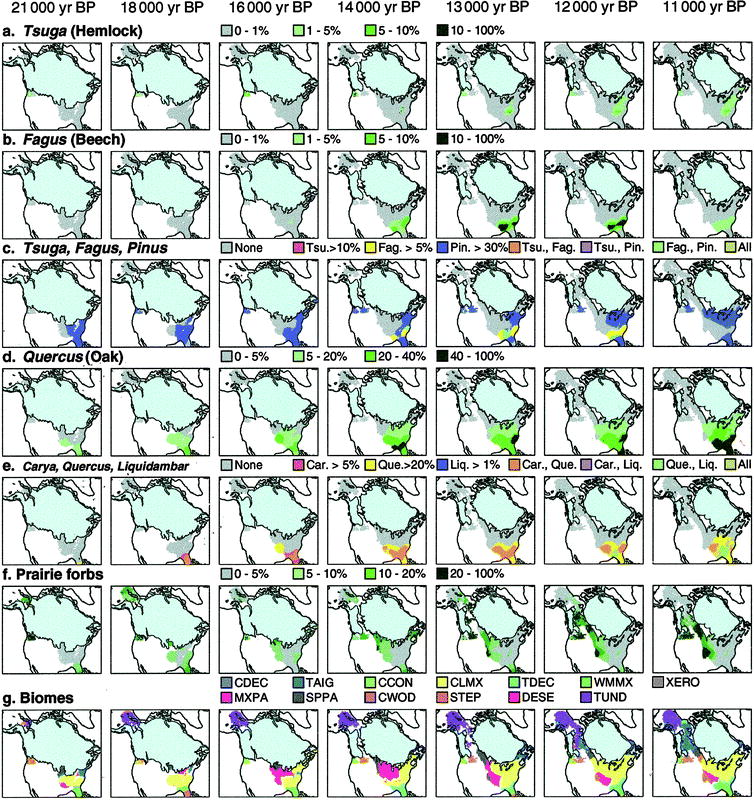 Figure 24.12
Ecological Climatology © 2008 G. Bonan
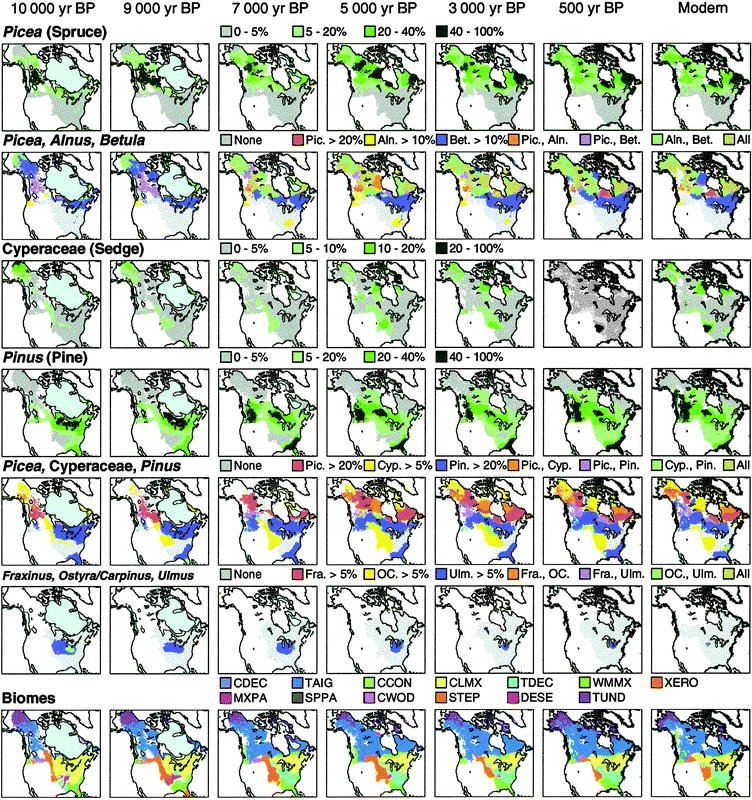 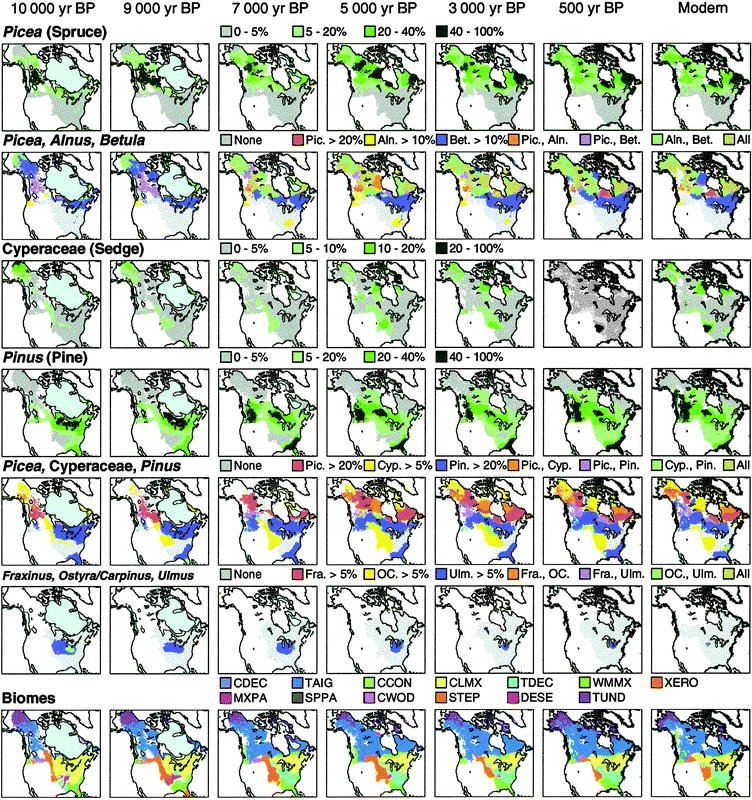 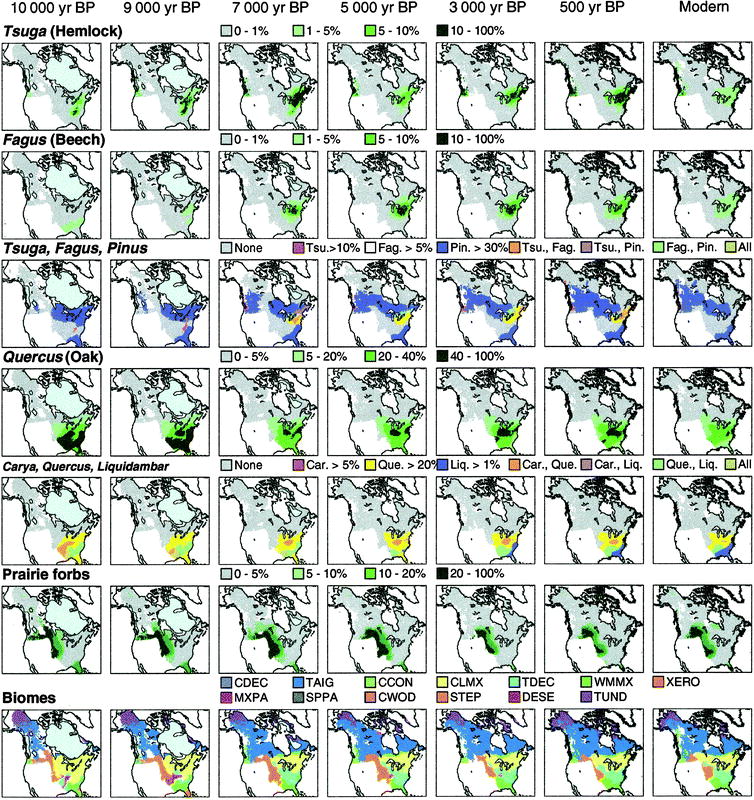 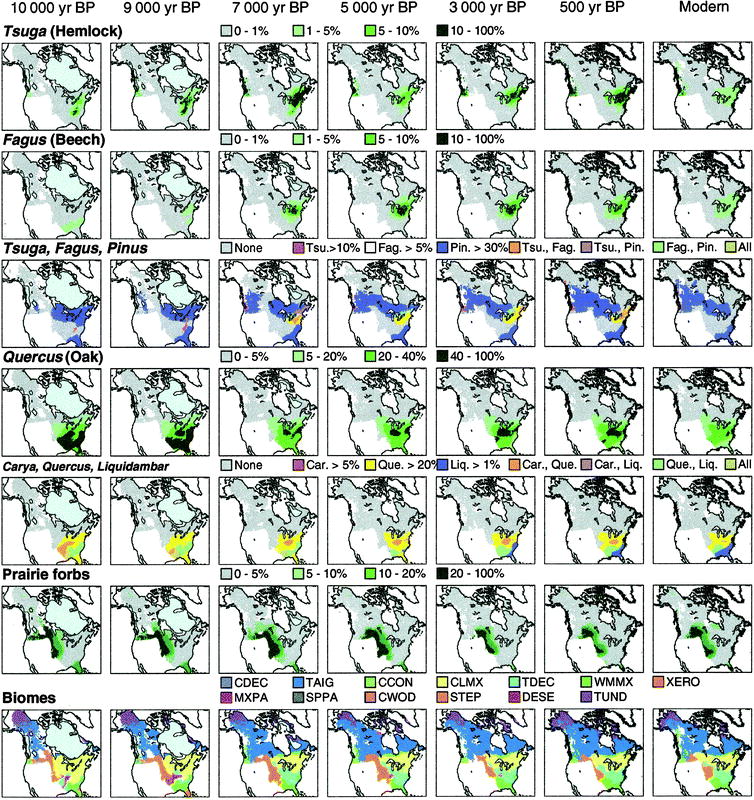 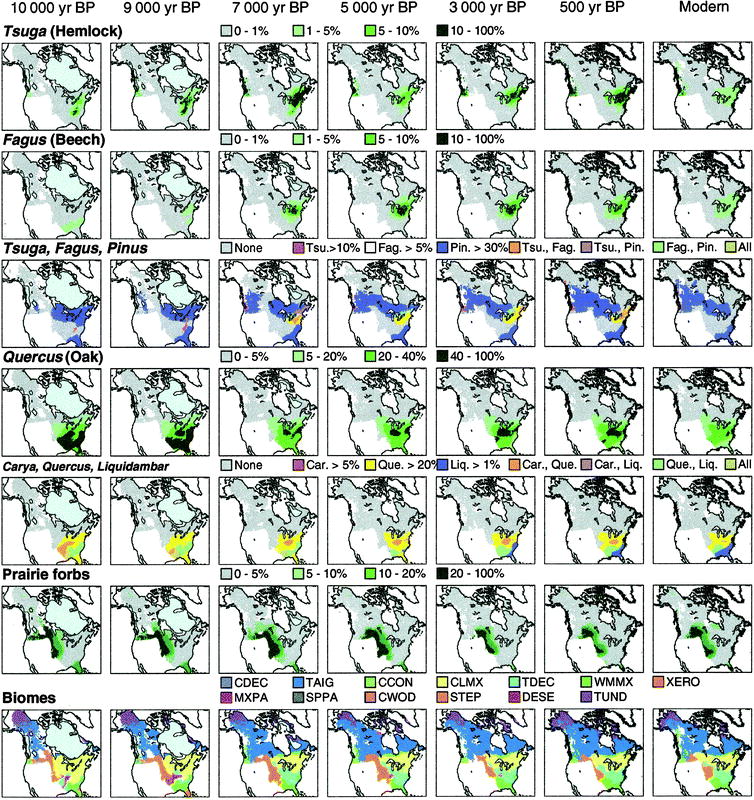 Figure 24.13
Ecological Climatology © 2008 G. Bonan
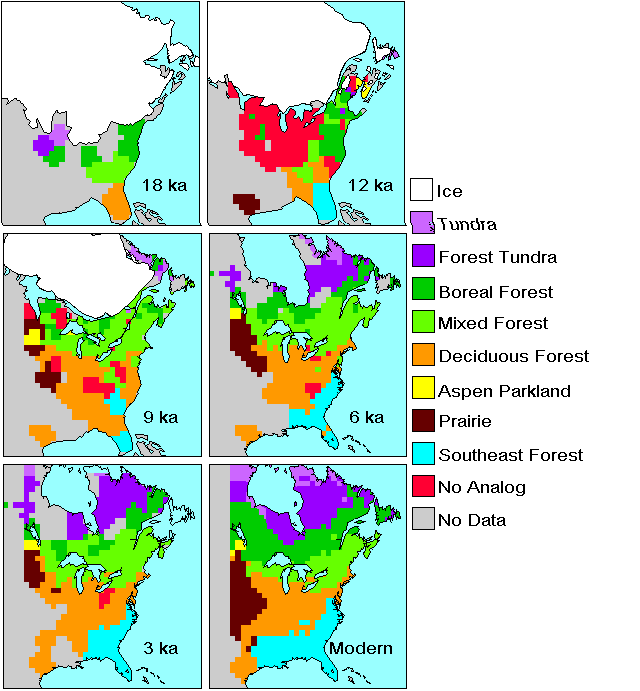 12000
18000
Ice
Tundra
Forest Tundra
Boreal Forest
Mixed Forest
Deciduous Forest
Aspen Parkland
9000
6000
Prairie
Southeast Forest
No Analog
No Data
Modern
3000
Figure 24.14
Ecological Climatology © 2008 G. Bonan
Mean January Temperature (C)
-18
-12
-30
-30
-24
-24
-24
-12
-18
-18
-18
-12
-12
-12
-12
-18
-18
-12
-6
-12
-6
-6
-12
6
-6
-12
0
0
0
-6
-18
-6
-6
-12
12
-12
6
-6
0
0
12
6
0
0
6
6
Mean July Temperature (C)
12
8
12
8
8
12
12
16
12
16
20
16
16
20
20
16
20
16
16
24
24
24
24
20
16
24
16
28
20
20
28
20
24
24
28
28
24
24
Annual Precipitation (mm)
800
800
600
400
600
800
400
600
1000
1000
1000
600
400
400
600
800
600
800
600
1000
600
800
800
800
1000
800
600
1200
1200
800
600
1000
1000
1200
800
1400
600
800
1000
1200
800
1000
1000
1200
1400
1000
1400
1200
1400
800
18 000
15 000
12 000
9000
6000
3000
Present
Figure 24.15
Ecological Climatology © 2008 G. Bonan
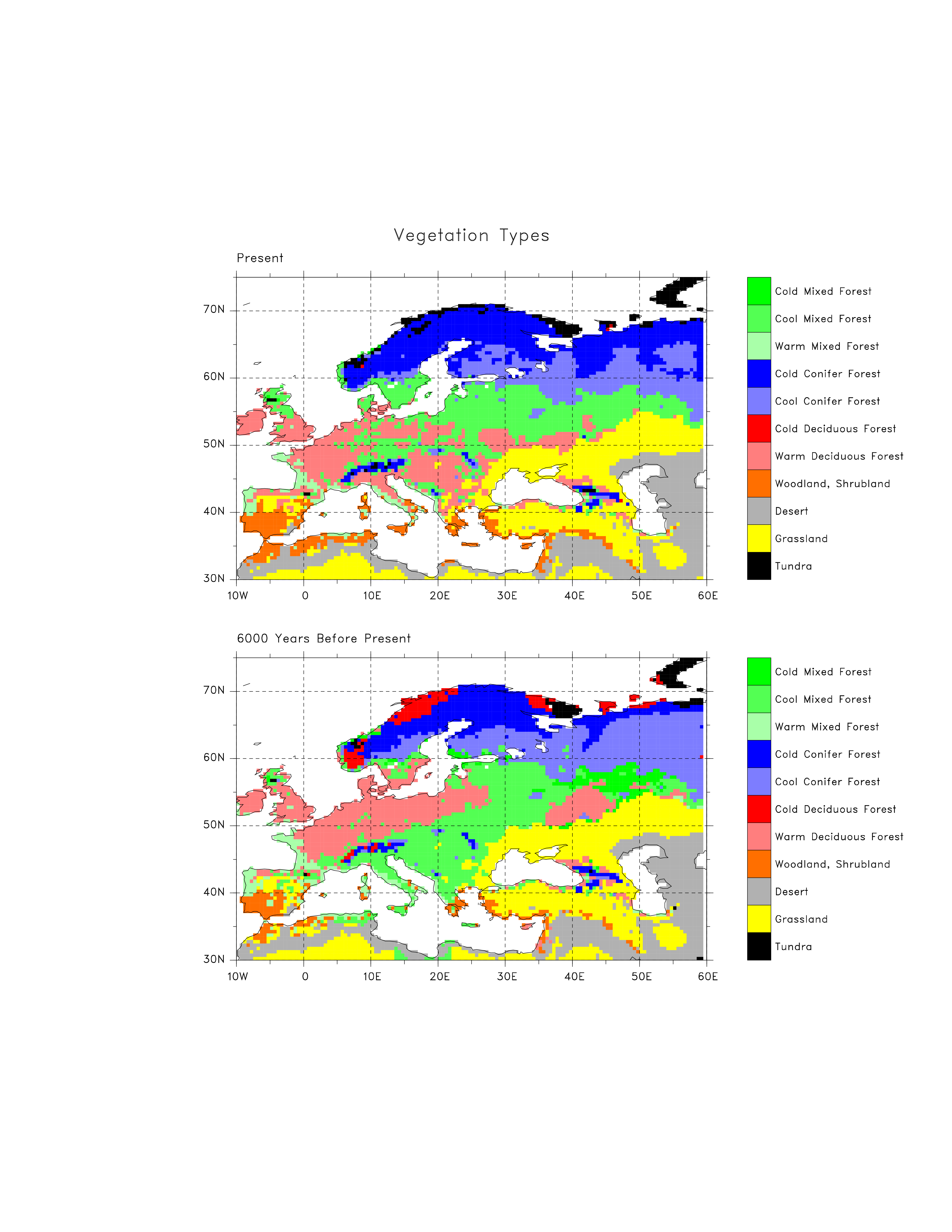 Figure 24.16
Ecological Climatology © 2008 G. Bonan
Spruce Migration
Thousand Years BP
Oak Migration
Thousand Years BP
8
10
11
10
7
8
11
9
9
10
12
12
13
11
10
14
12
13
15
14
13
15
11
12
14
14
15
12
13
14
15
400 km
400 km
Contour From 7 To 15 By 1
Contour From 10 To 15 By 1
Figure 24.17
Ecological Climatology © 2008 G. Bonan
Sapwood
0
500
1000
0.01
PPFD 
(mol m-2 s-1)
0
15
30
Temperature 
(C)
g CO2 g-1 s-1
0
-10
25
60
Temperature (C)
0
-1
-2
Foliage Water 
Potential (MPa)
0
1500
3000
Vapor Pressure 
Deficit (Pa)
0
500
1000
Ambient 
CO2 (ppm)
6
6
6
4
4
4
1
2
2
2
0
0
0
Relative Rate
0
0
100
Soil Water 
(% saturation)
0
1
2
Foliage 
Nitrogen (%)
Foliage
Root
0.5
0.3
g CO2 g-1 s-1
g CO2 g-1 s-1
0
0
-10
25
60
-10
25
60
Temperature (C)
Temperature (C)
8
Relative Rate
1
15
0
30
Temperature 
(C)
Photosynthesis
Growth 
Respiration
g CO2 g-1 s-1
Autotrophic
Respiration
Foliage
g CO2 g-1 s-1
Litterfall
Heterotrophic
Respiration
Stem
Root
g CO2 g-1 s-1
Nutrient
Uptake
Mineralization
Soil Carbon
Figure 24.18
Ecological Climatology © 2008 G. Bonan
0
0
0
0
0
0
2
2
2
2
2
2
4
4
4
4
4
4
6
6
6
6
6
6
8
8
8
8
8
8
10
10
10
10
10
10
12
12
12
12
12
12
Niwot Ridge, CO
Metolius, OR
Duke Forest, NC
120
120
120
100
100
100
80
80
80
60
ET (mm month-1)
60
60
40
40
40
20
20
20
0
0
0
Month
Month
Month
-250
-250
-250
-200
-200
-200
-150
-150
-150
GPP (g C m-2 month-1)
-100
-100
-100
-50
-50
-50
0
0
0
Month
Month
Month
Figure 24.19
Ecological Climatology © 2008 G. Bonan
1100
1000
900
800
Evapotranspiration (mm yr-1)
700
600
500
400
LaRS
LaRS
PnET-II
PnET-II
LoTEC
LoTEC
BGC++
BGC++
EALCO
EALCO
ecosys
ecosys
Watershed
Biometric
CANOAK
CANOAK
BIOME-BGC
BIOME-BGC
covariance
covariance
Eddy
Eddy
INTRASTAND
INTRASTAND
-1000
-800
-600
Net Ecosystem Production (g C m-2 yr-1)
-400
-200
0
200
Figure 24.20
Ecological Climatology © 2008 G. Bonan
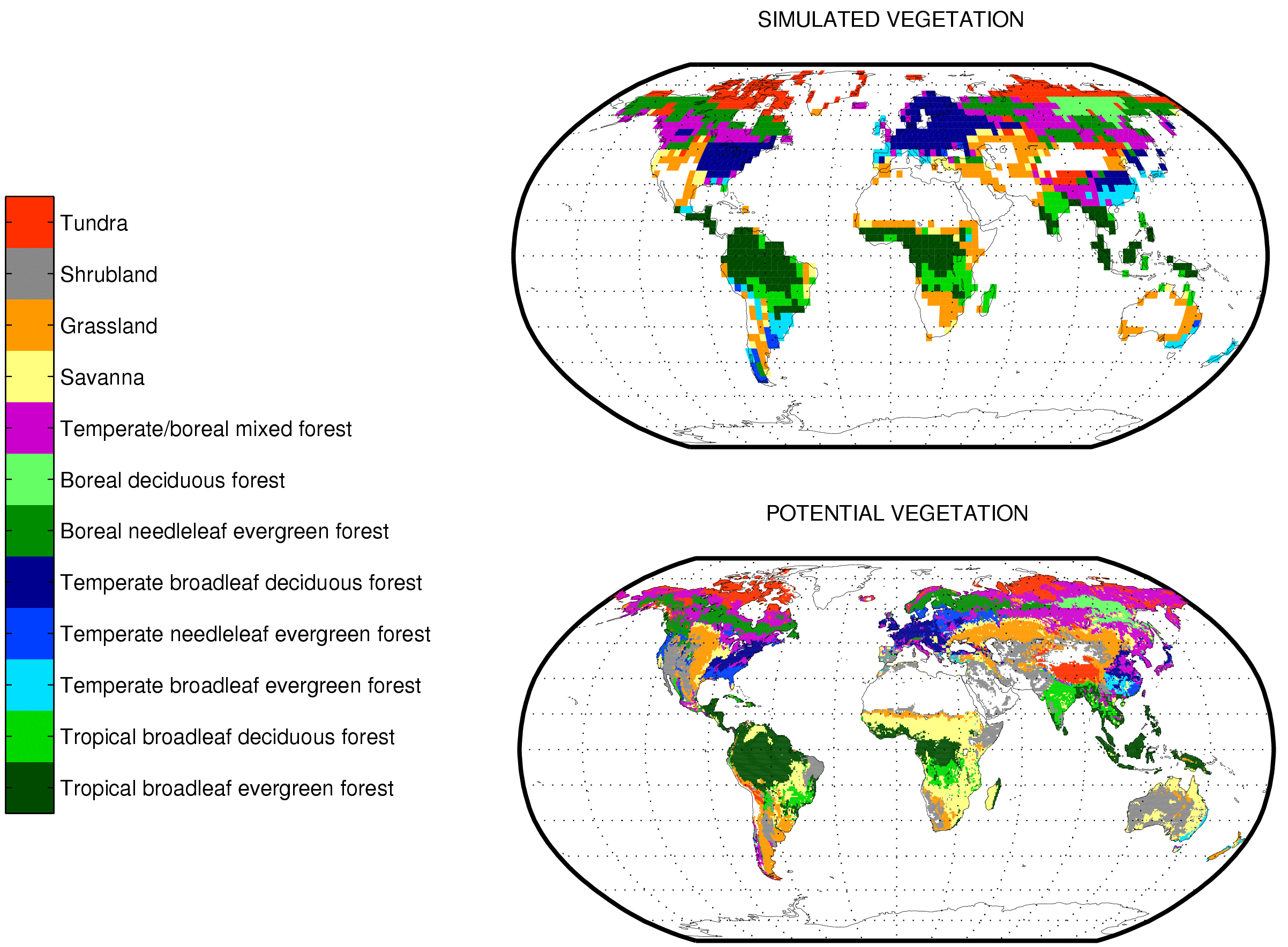 Figure 24.21
Ecological Climatology © 2008 G. Bonan
100
80
60
Percent Cover (%)
40
20
0
0
200
600
800
1000
400
Years
Arctic grass
Boreal deciduous tree
Boreal needleleaf evergreen tree
Figure 24.22
Ecological Climatology © 2008 G. Bonan